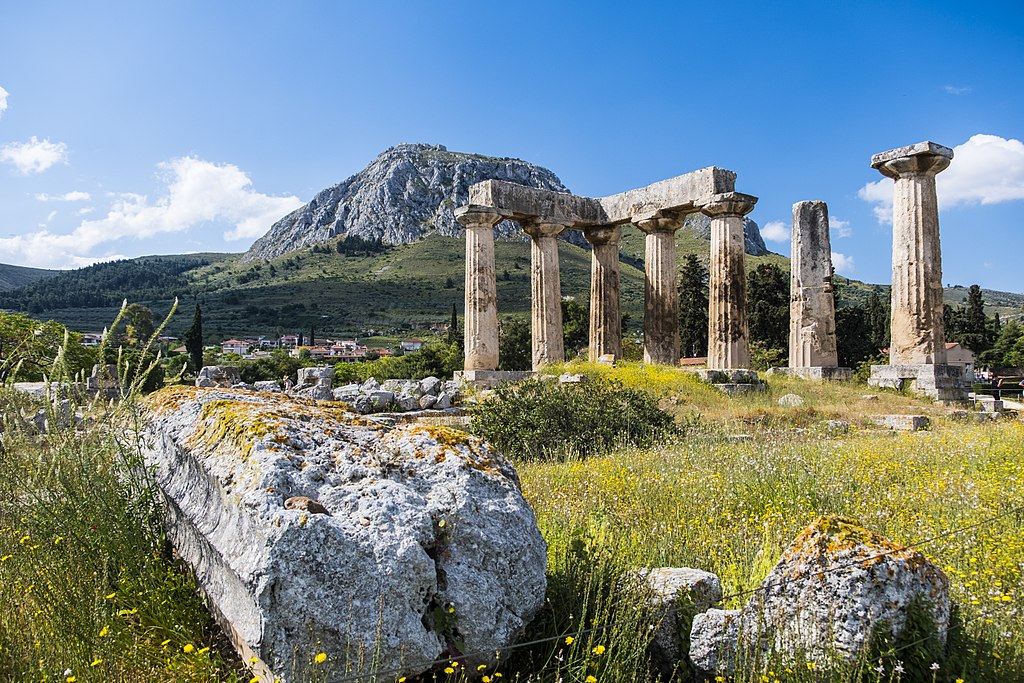 Tempio di Apollo e Acrocorinto
Tempio di Apollo a Corinto,  peristilio con sei colonne interno ala cella, quindici colonne  sui lati lunghi, due celle
Tempio di Apollo a Corinto